De verborgen impact
Alles voor een eco-positief leven
Begrippen
Aan het einde van de les kan je de begrippen uitleggen
Impact top 10
Huis
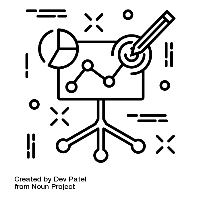 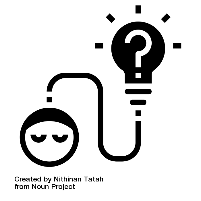 IBS Thema
 Projectmanagement
 Financiën
 Marketing & communicatie
 De verborgen impact
 Samenwerken
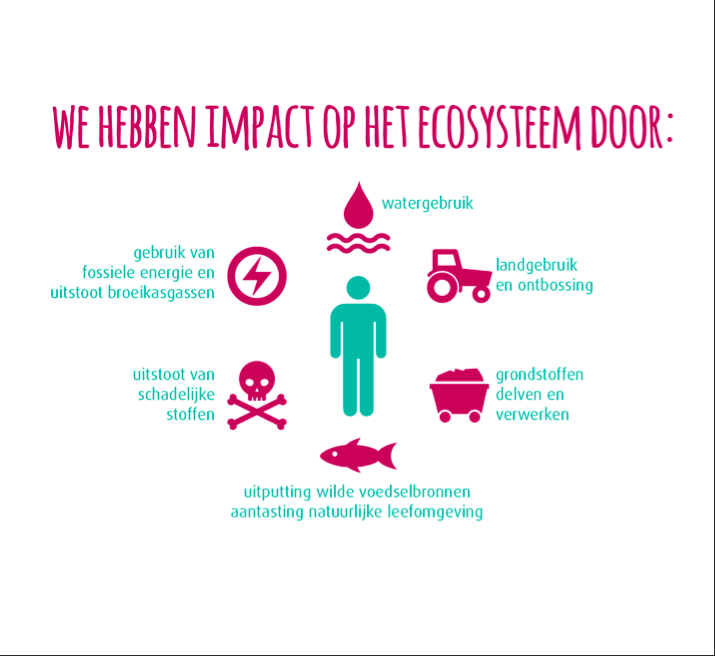 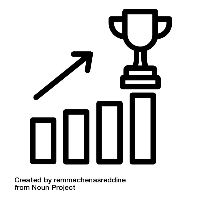 IBS Toetsing
 Kennistoets
 Plan van aanpak
 Presentatie
[Speaker Notes: Waar hebben wij allemaal impact op? (verborgen)
Watergebruik, energie, landgebruik, grondstoffen, uitputten voedselbronnen, uitstoot schadelijke stoffen]
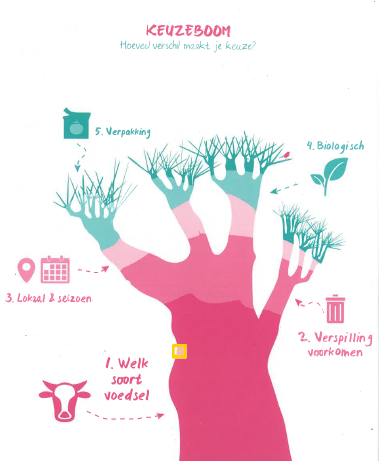 Vorige les
Keuze boom
Recyclen
Spijkerbroek (case)
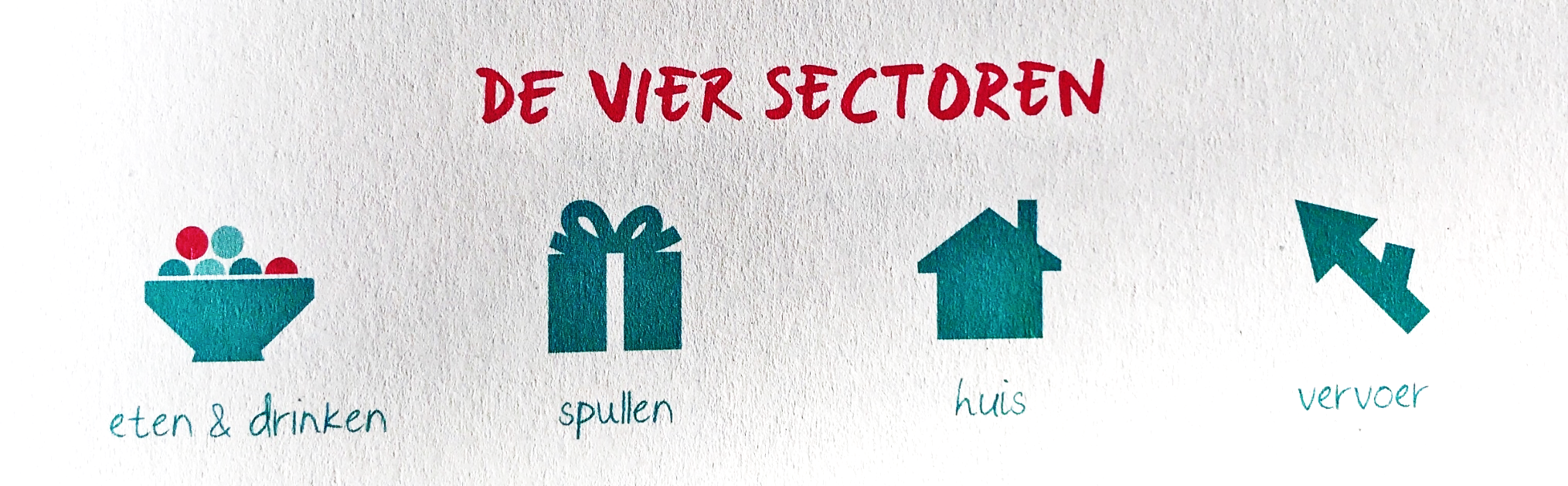 [Speaker Notes: Welke effecten had het maken van een spijkerbroek?
Schadelijke stoffen, water, mest/uitputten (voedsel)bronnen, landgebruik]
Je huis
Hoe: Voor jezelf 
Tijd: 5 minuten
Uitkomst: Een aantekeningen blad voor verborgen impact, huis
Klaar: lees bladzijde 97 t/m 112
Wat: Teken/schets een huis. 
Deur, ramen, dak, tuin.. 
Beantwoord: Voor jezelf de volgende vraag, waar zit de impact bij een huis. Schrijf dit links onder op het lege A4.
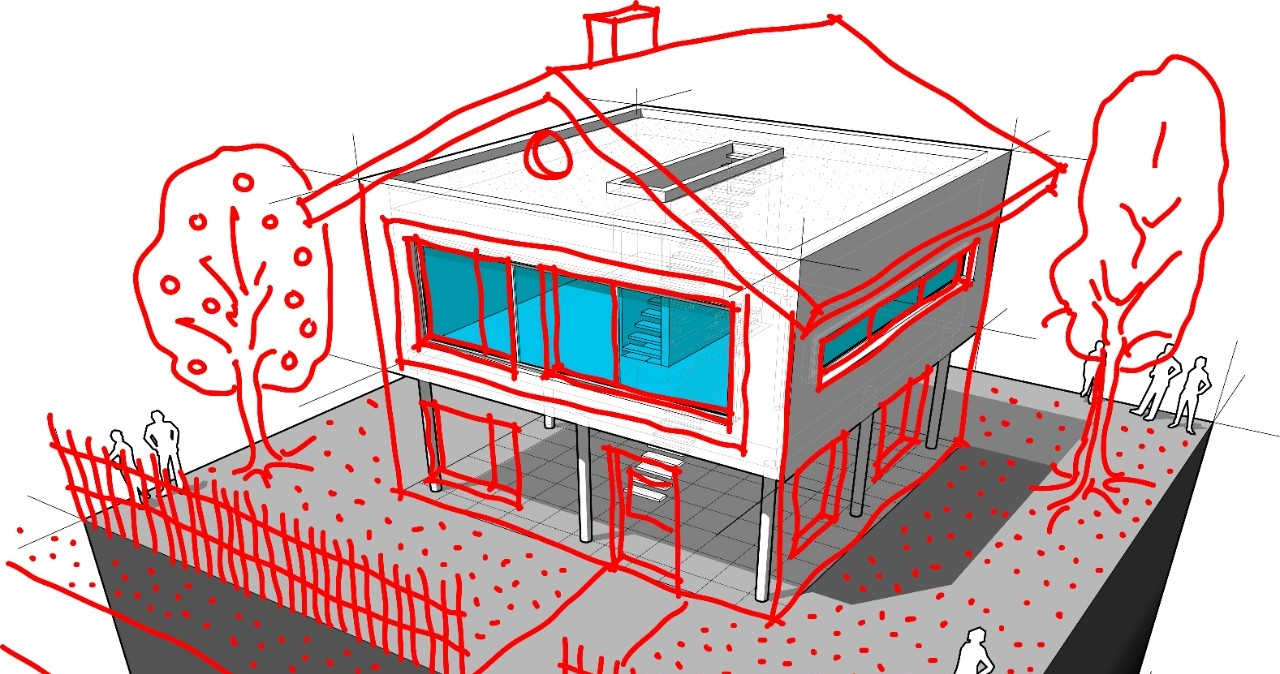 [Speaker Notes: Wat voor impact heeft ons huis?
Energie, watergebruik, landgebruik, uitstoot schadelijke stoffen]
Impact van je huis
[Speaker Notes: Neem de percentages over, schrijf deze bij je getekende huis. 
Grootste winst te halen bij het verwarmen van het huis.]
Bouw van je huis
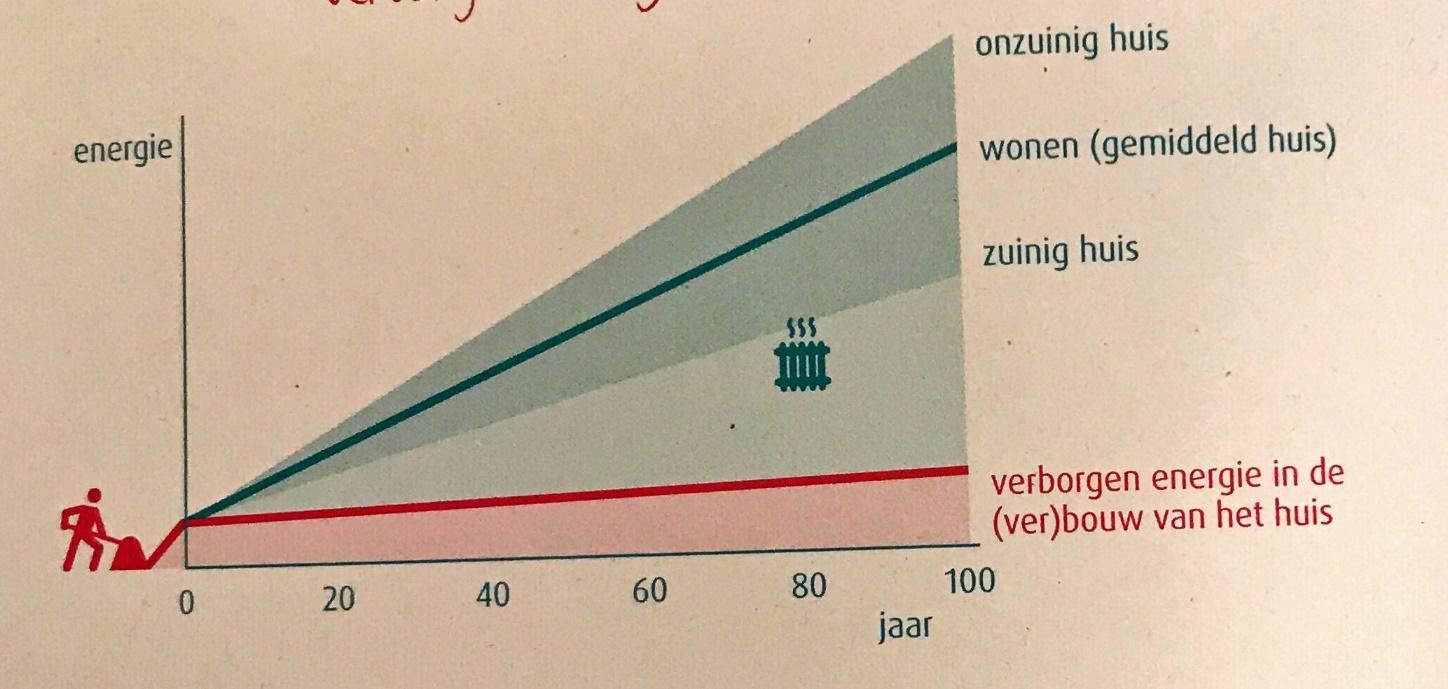 Verborgen energie in je huis 
Cumulatief


Verbouwen van je huis tot energieneutraal
Warmte in huis
Wat gebeurd er met de warmte in huis?
Vervliegt….

Tijd: 5 minuten
Uitkomst: In je getekende huis is te zien waar de warmte zonder goede isolatie blijft. 
Klaar: lees bladzijde 97 t/m 112
Wat: Teken met rood waar de warmte van heen gaat, schrijf hierbij de percentages 
Beantwoord: Voor jezelf de volgende vraag, welk energielabel heeft mijn huis.
Schrijf dit links onder je getekende huis.
https://www.energielabel.nl/woningen/zoek-je-energielabel/
Verbeteringen en energie labels
Wie heeft/weet het energie label thuis?

Welke maatregelen kan je nemen en wat leveren de maatregelen op..
[Speaker Notes: Mijn woning heeft een energielabel C.]
Zonnepaneel versus Kolencentrale
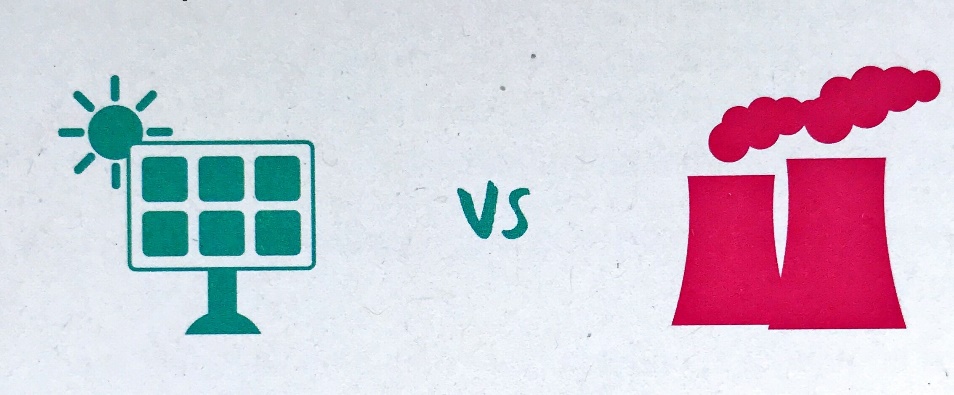 Kolen grote impact tijden verbranding
Hebben zonnepanelen ook impact, zo ja waar?
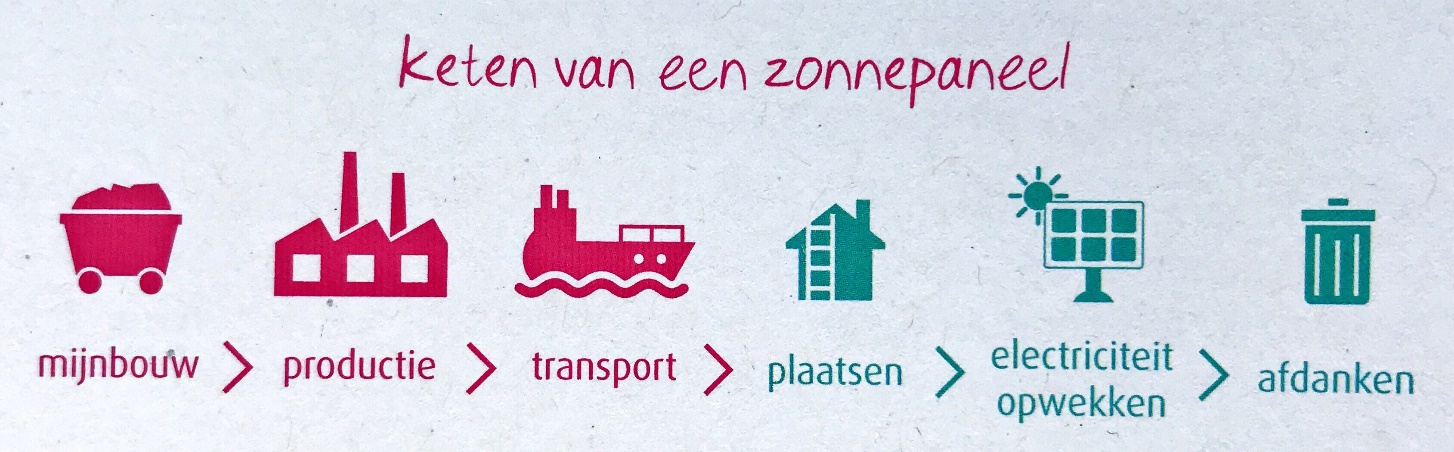 Vergelijking CO2 uitstoot
25 x meer CO2 uitstoot in levenscyclus kolen
Zon, wind of kolen…
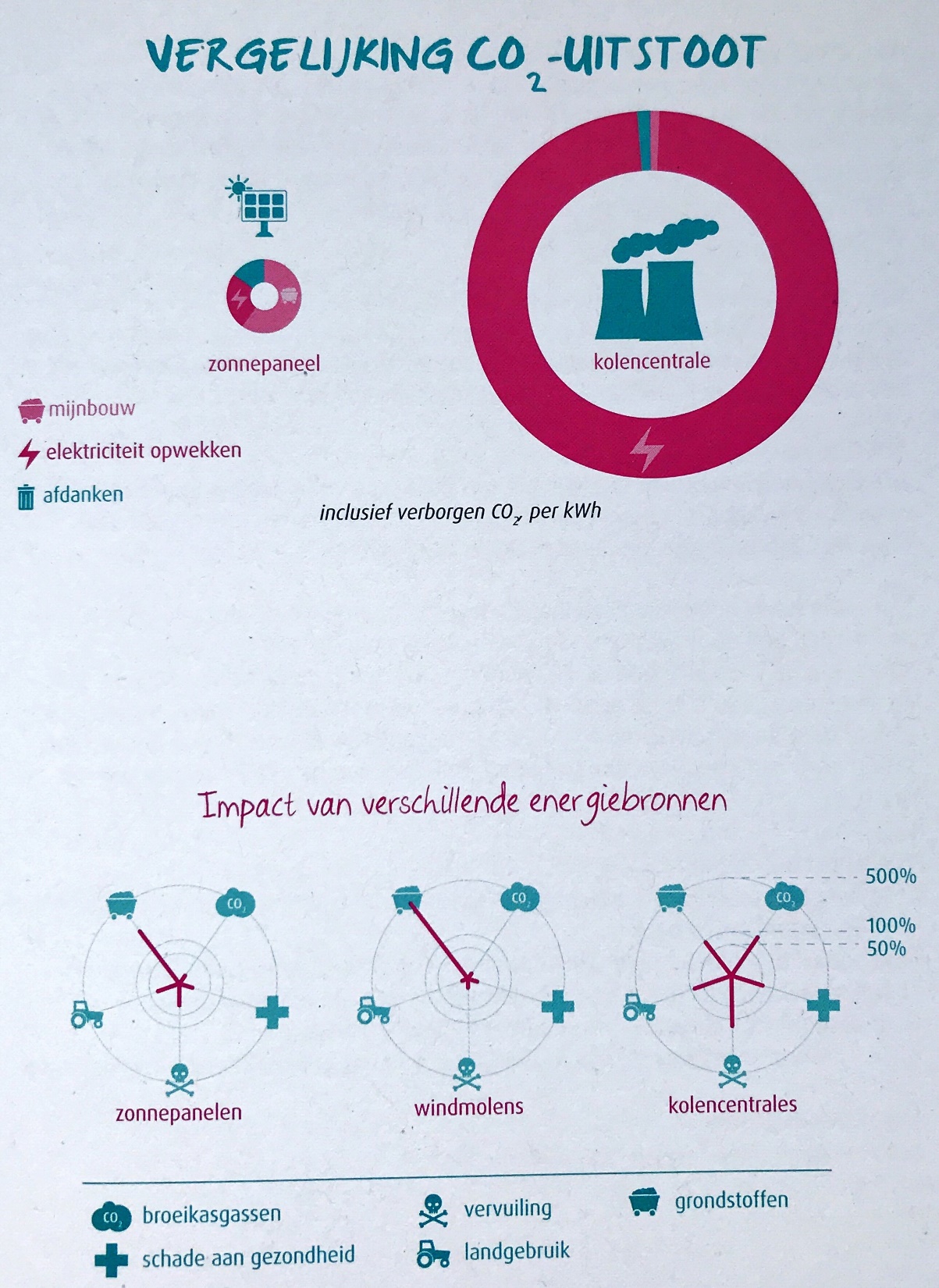 Rendement en opbrengst
zonnepanelen 85%
kolen 35%...

Voordelen zonnepanelen
Besparen op energierekening
Rendeert beter dan spaargeld
Spaart het klimaat
Minder afhankelijk van de energieleverancier
Waardestijging van je huis
[Speaker Notes: Wat betekend het woord rendement, is de verhouding tussen inbreng en opbrengst. 
Nuttige energie / totale energie x 100% =]
Case Badkamer
Beantwoord: Voor jezelf de volgende vraag, aan welke veroorzakers van impact denk jij bij een badkamer? 
Schrijf dit links onder op je A4.
Soorten impact badkamer
Vervuiling verpakking en microbeads en water valt mee, slechts 1% watergebruik is kraanwater

Wat dan wel?
Verwarming water!!!
Verborgen energie in waterketen
Tijd: 5 minuten
Uitkomst: Keten van water bij je getekende huis.
Wat: neem de keten van water over bij je huis, kleur/onderstreep het verborgen gedeelte. 
Beantwoord: Voor jezelf de volgende vraag, waar zit de verborgen impact bij het bouwen van een huis?
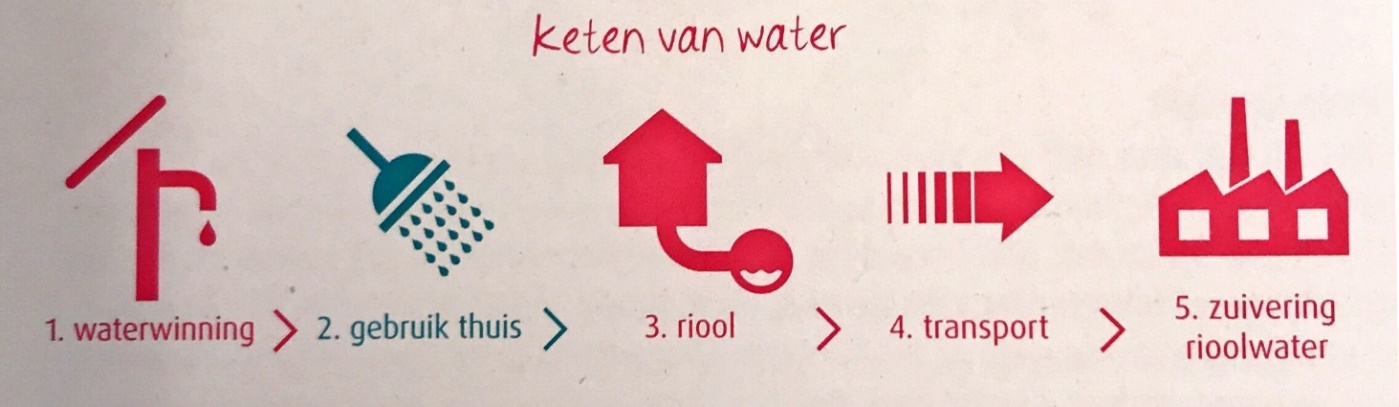 [Speaker Notes: LET OP, het waterverbruik thuis zit dus niet bij het gebruik maar bij de verwarming van het huis. 
Gebruik is zichtbaar, maar de waterwinning, riolering, transport en zuivering niet.]
Bouwen van een huis
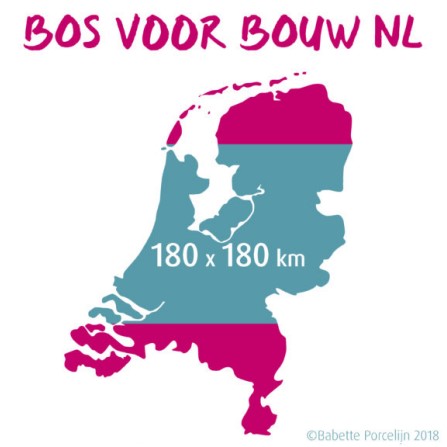 [Speaker Notes: Verborgen impact zit in de hoeveelheid energie die wordt gebruikt.
Van het niet gerecyclede materiaal, maakt 15% van al het afval. 
Fijnstof en plastics..
Bos voor bouw in Nederland]
Hout als duurzaam alternatief?
Hout is hernieuwbaar en legt CO2 vast ipv uitstoot zoals staal, cement en beton
Hout kan niet alles wat beton kan
#duurtlang…
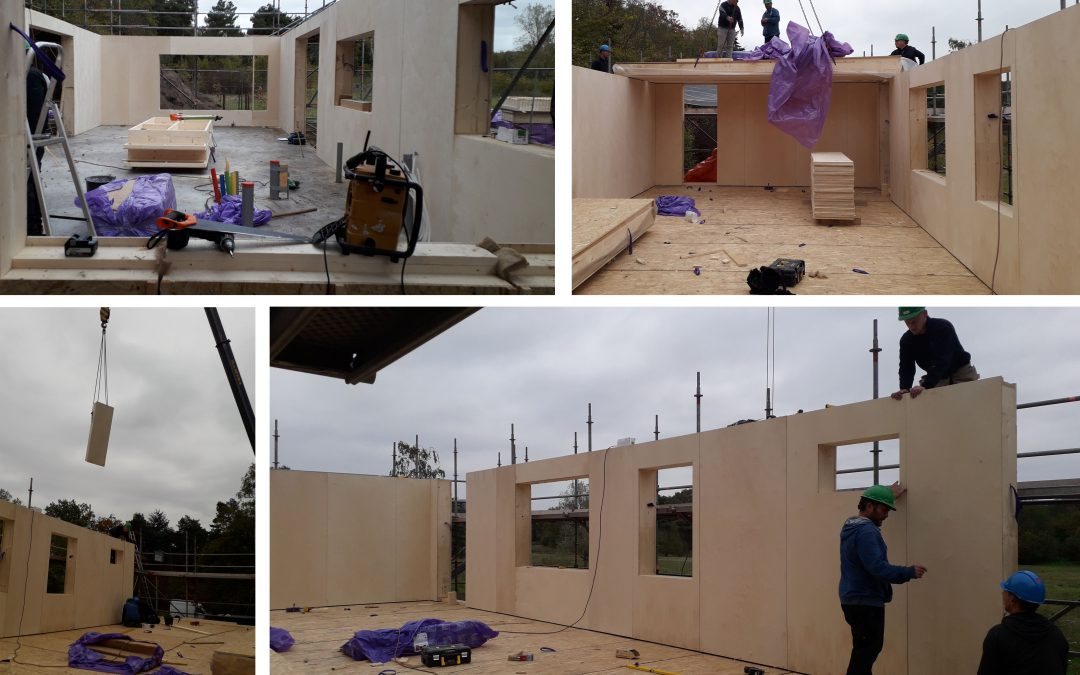 Joris Verhoeven Architect Tilburg
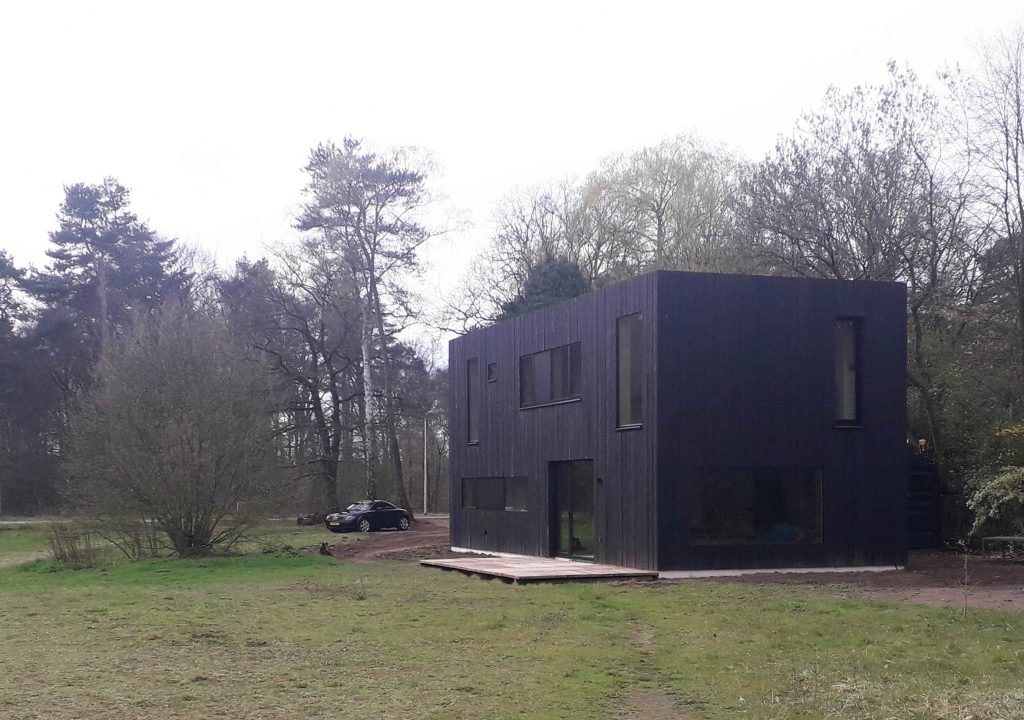 Houtbouwers
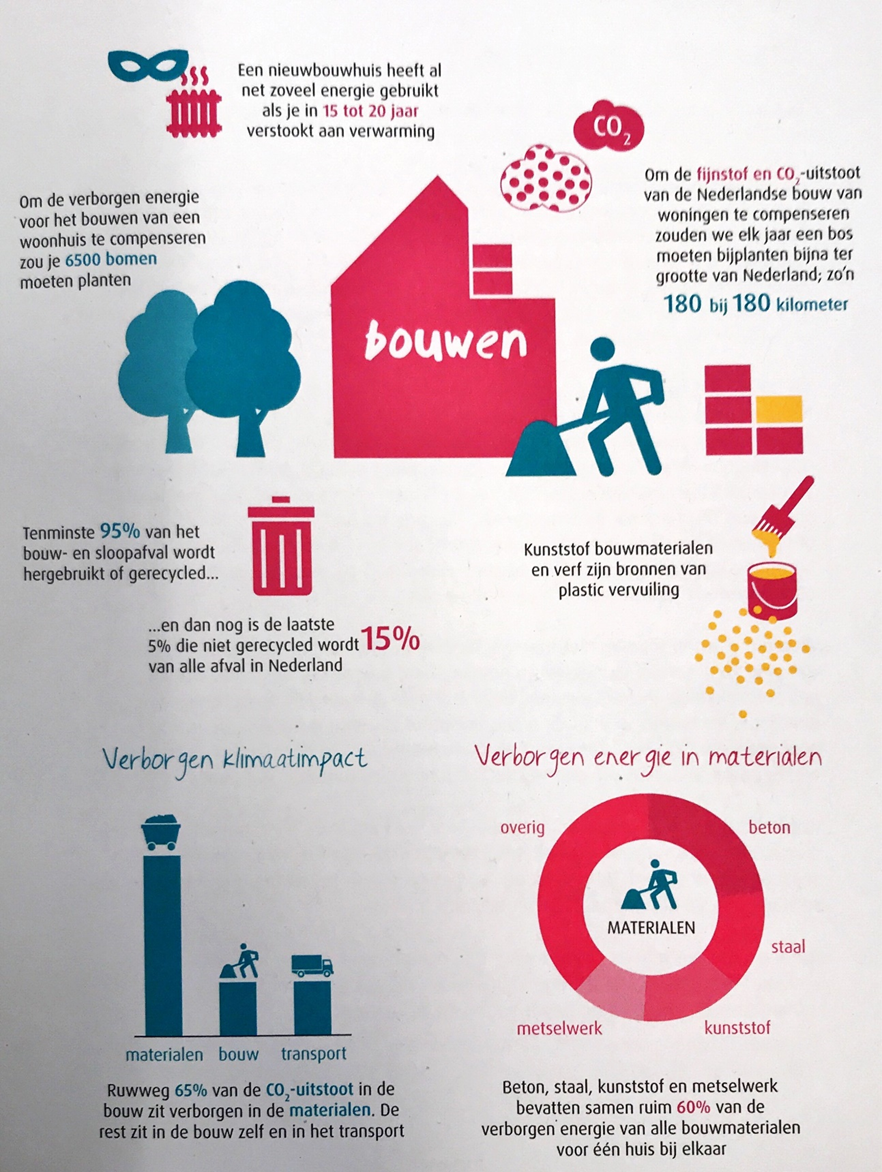 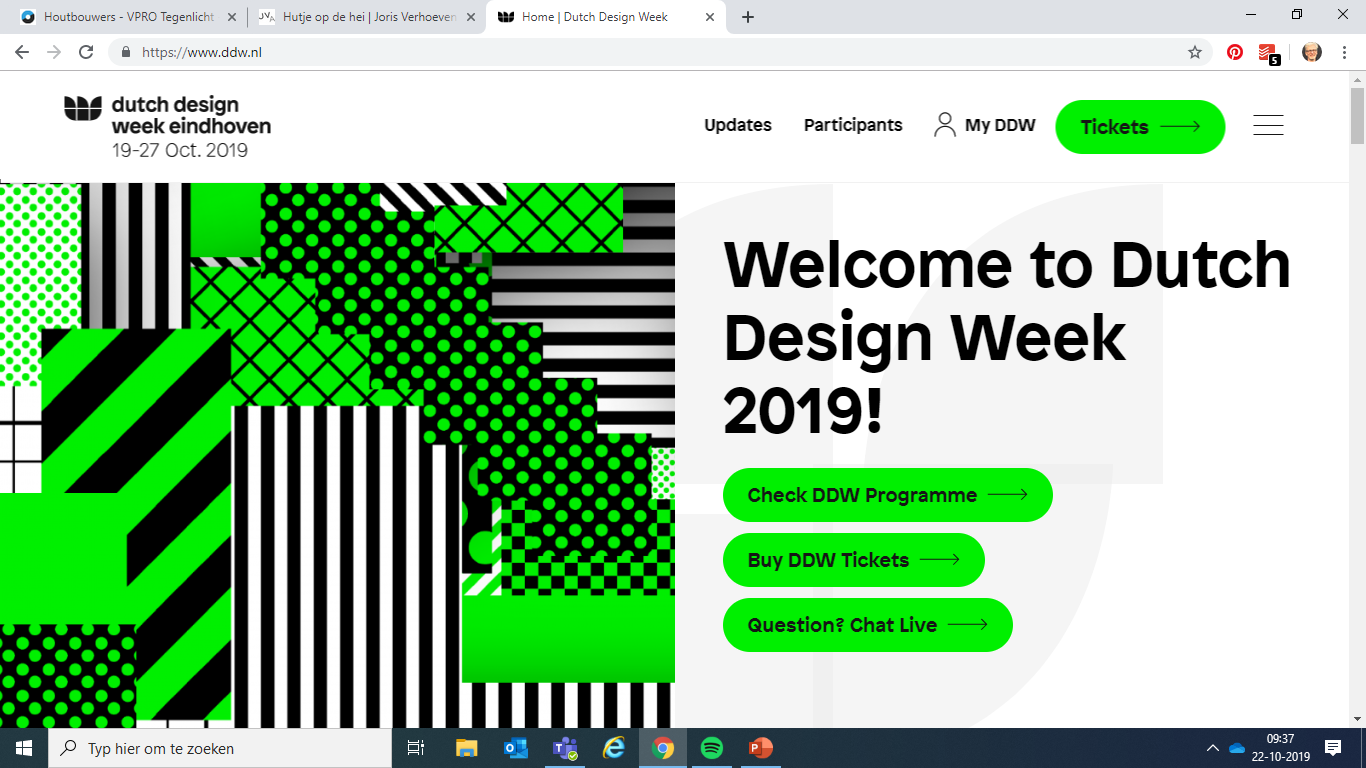 https://www.vpro.nl/programmas/tegenlicht/kijk/afleveringen/2019-2020/houtbouwers.html
Opdracht
Hoe: Voor jezelf 
Tijd: 10 minuten
Uitkomst: Een duurzame, innovatieve oplossing voor het bouwen van een huis. Schrijf je idee bij je getekende huis. 
Klaar: Verder met de LA van deze week of volgende week.
Wat: Raadpleeg internet en ga op zoek naar een mogelijkheid om huizen te verduurzamen. 

Dit kan zijn tijdens de bouw van het huis, maar dit mag ook iets zijn voor het verduurzamen van een bestaand huis. 

LET OP! Aan het einde nemen we een aantal mogelijkheden door.
De verborgen impact
Alles voor een eco-positief leven
Begrippen
Aan het einde van de les kan je de begrippen uitleggen
Impact top 10
Huis
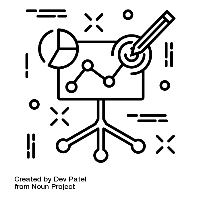 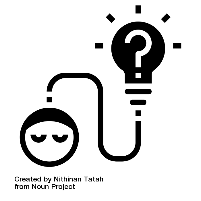 IBS Thema
 Projectmanagement
 Financiën
 Marketing & communicatie
 De verborgen impact
 Samenwerken
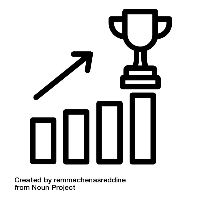 IBS Toetsing
 Kennistoets
 Plan van aanpak
 Presentatie
[Speaker Notes: HUIS: Je weet
Waar verdwijnt de warmte in je huis, welke maatregelen kun je hiertegen nemen. 
Energielabels en de verbetering daarvan.
Je weet dat het waterverbruik van thuis, niet in het gebruik van drinkwater zit maar in de verwarming van het huis.]